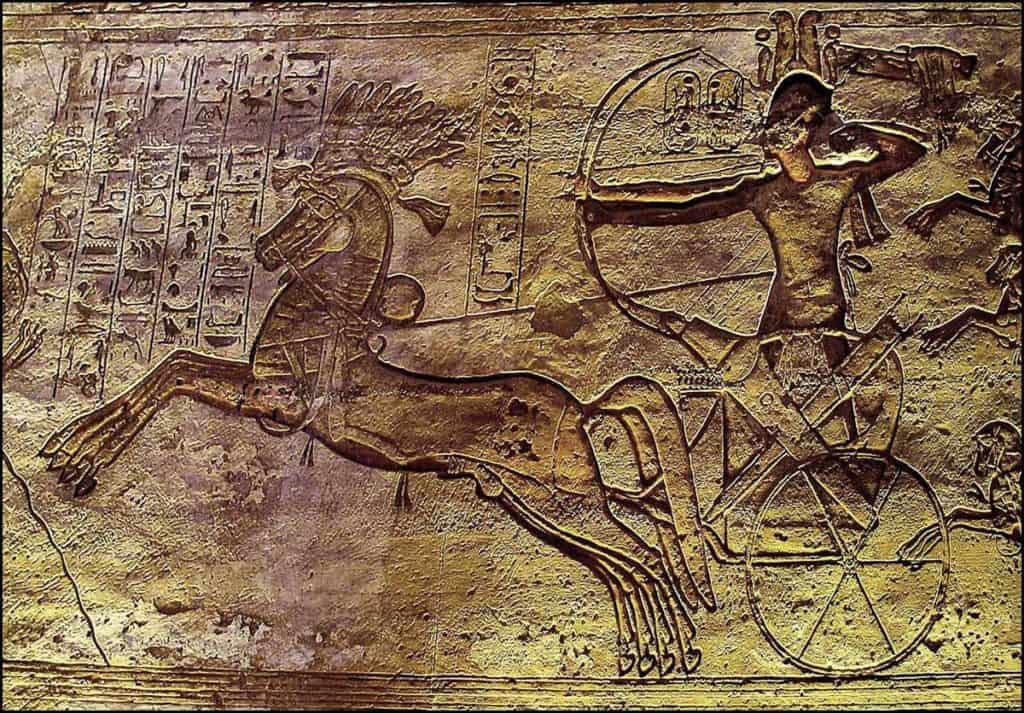 Vojenstvo starovekého Egypta
Mgr. Mirón Jurík
466660@mail.muni.cz
Korene
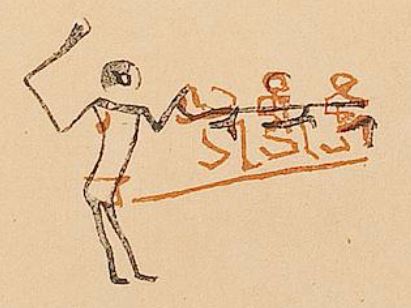 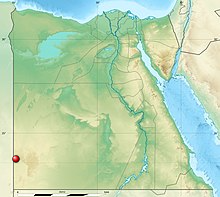 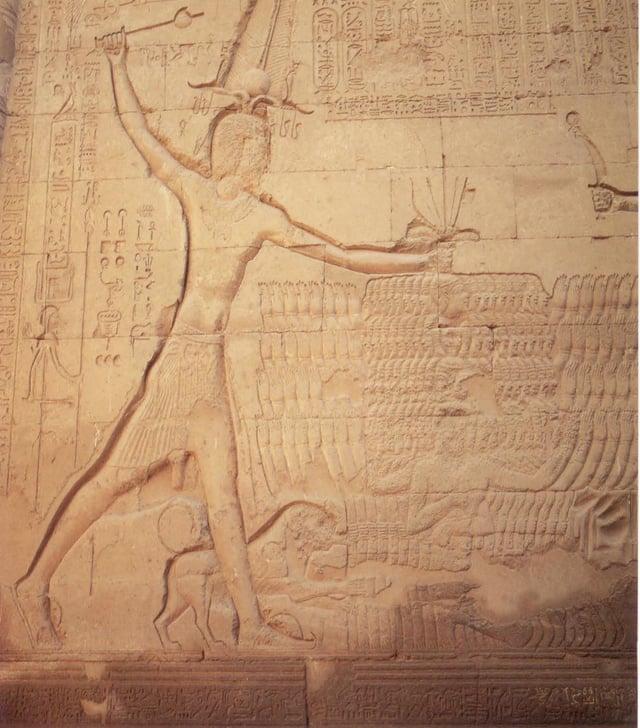 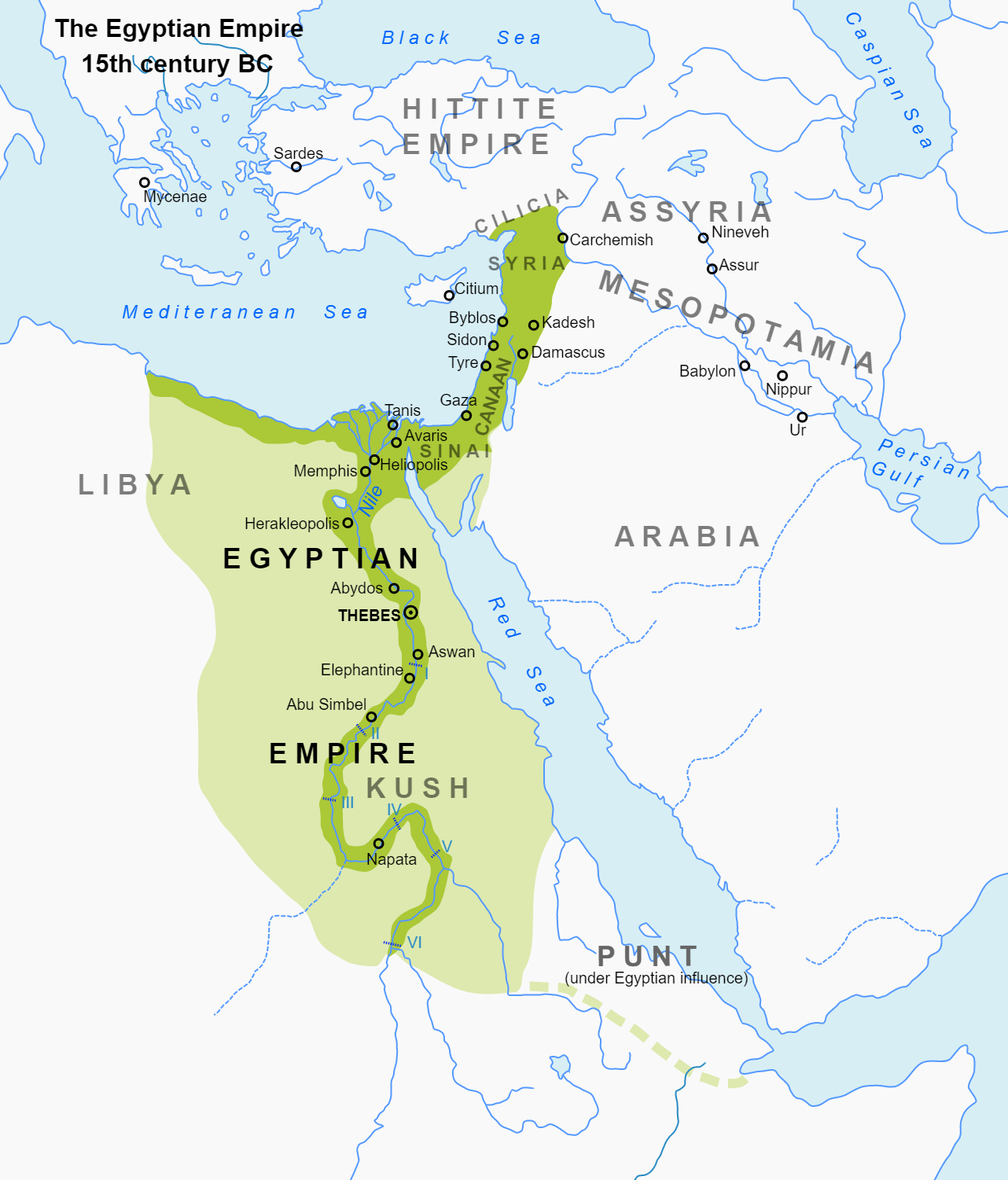 Vojenstvo v období Starej ríše a prvého prechodného obdobia
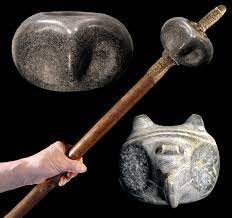 Veniho hrobka – správa o ťažení do Palestíny
Údajne 10 000 vojakov
Neprofesionálna armáda
Pechota: 
Palcáty
Sekery
Kopije
Dýky 
Strelci
Luk
Šípy – hrot – tvrdené drevo, pazúrik, bronz.
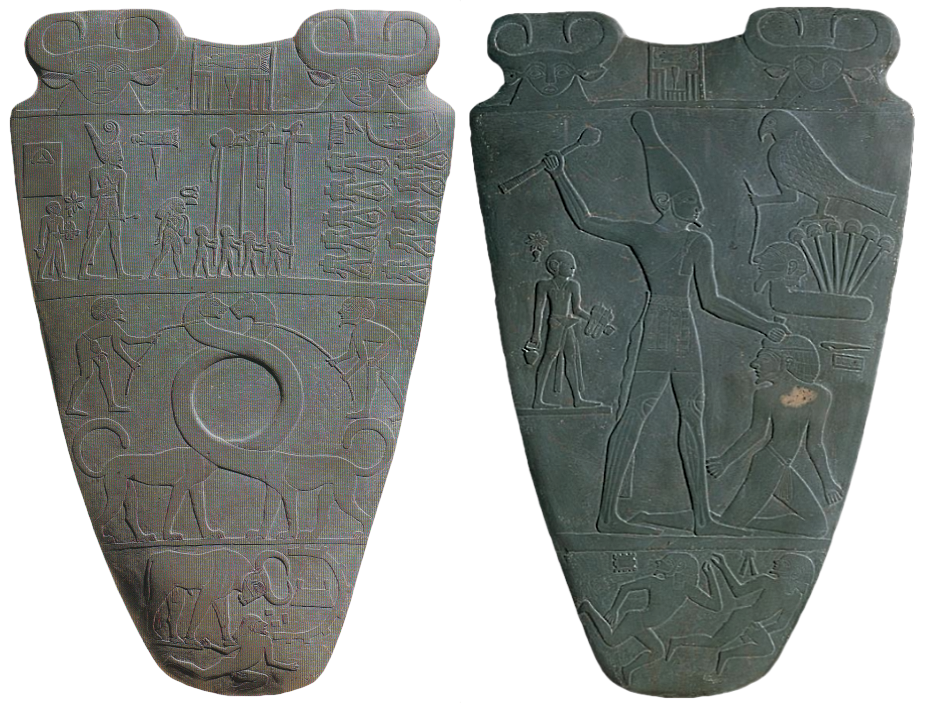 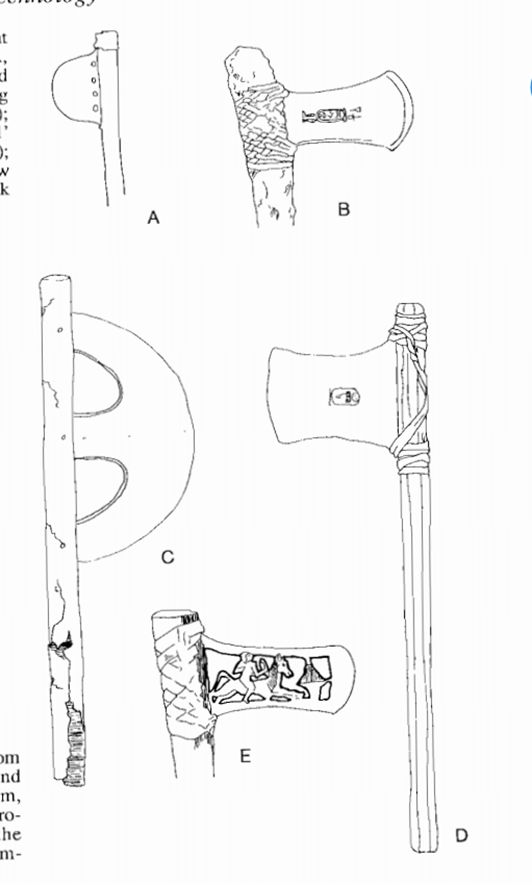 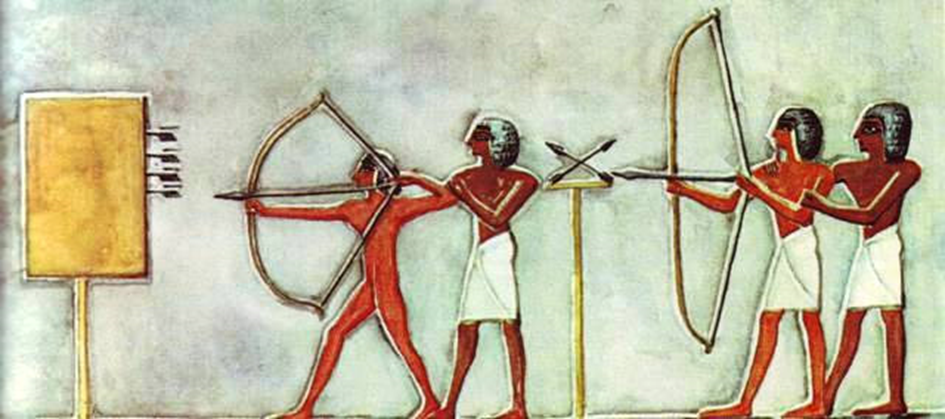 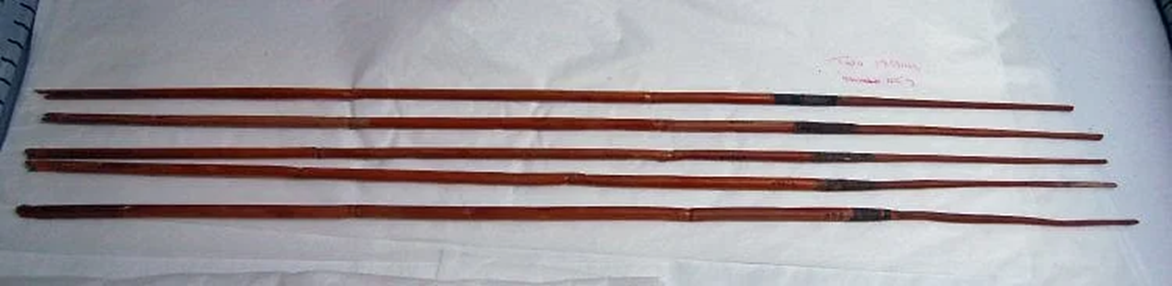 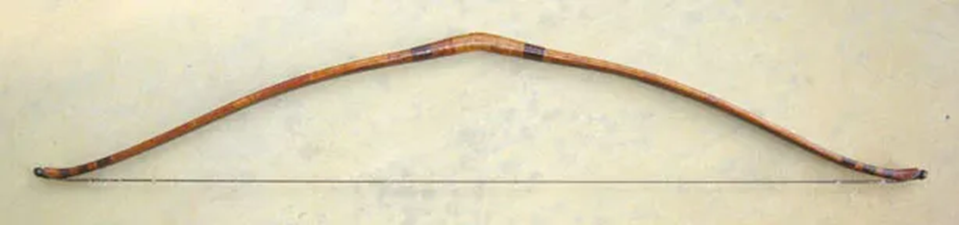 Fortifikačné systémy
Memfis
Chrámy
Mestá
Pyramidové komplex
Pevnosti
Vojenské ťaženia
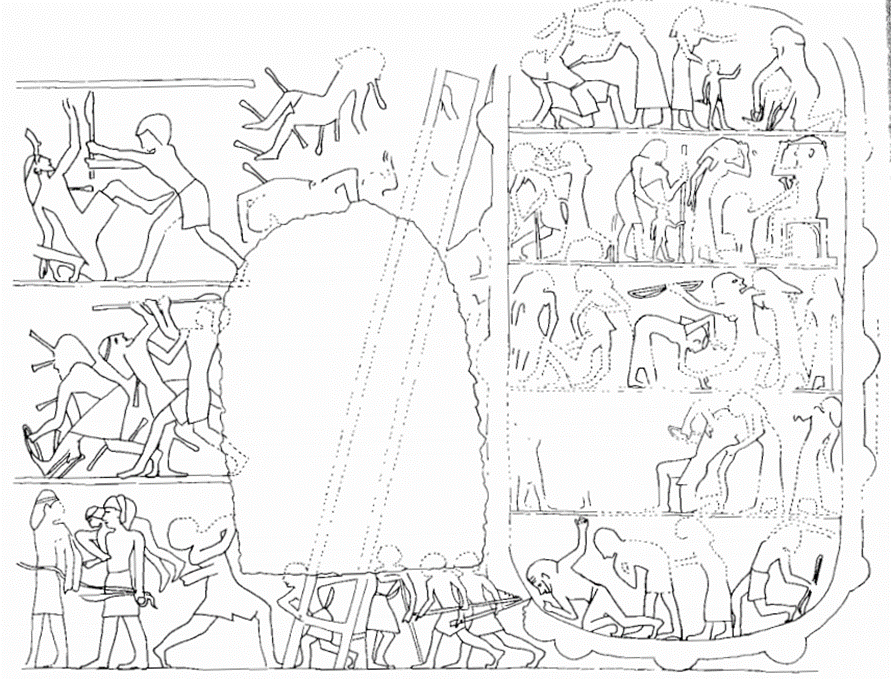 Veniho výprava
Scéna z Intiho hrobky (V. dynastia) – dobýjanie pevnosti v Palestíne
Snofru, Džoser
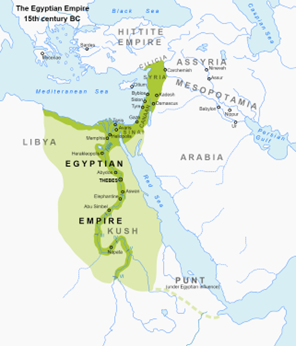 Dobýjanie pevnosti, XI. dynastia, scéna z hrobky generála Intefa
Stredná ríša a predhýksóska doba (2040-1786)
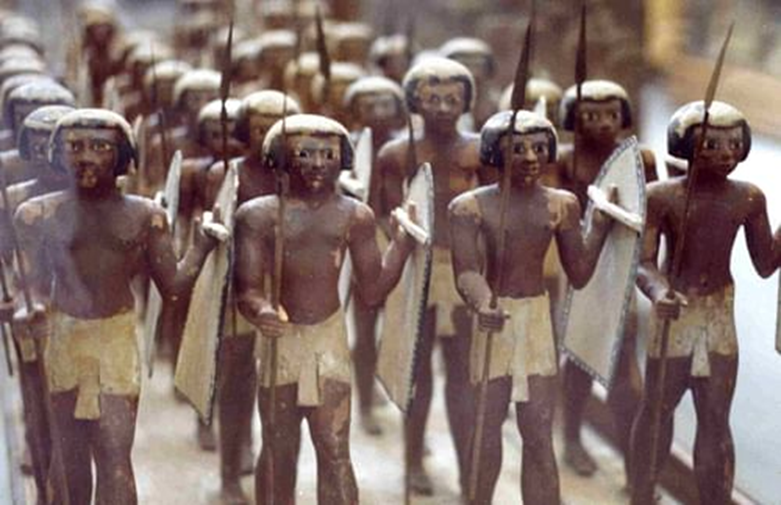 Pechota – výzbroj podobná tej v Starej ríši, viac bronzových zbraní
Vznikajú profesionálne oddiely
Formovanie hierarchie 
Byrokratický aparát
Mesehtiho hrobka
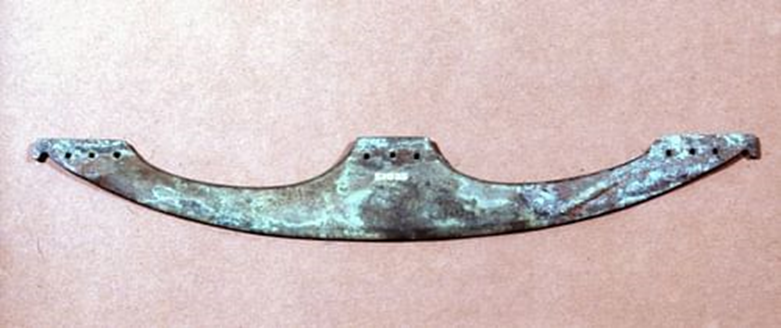 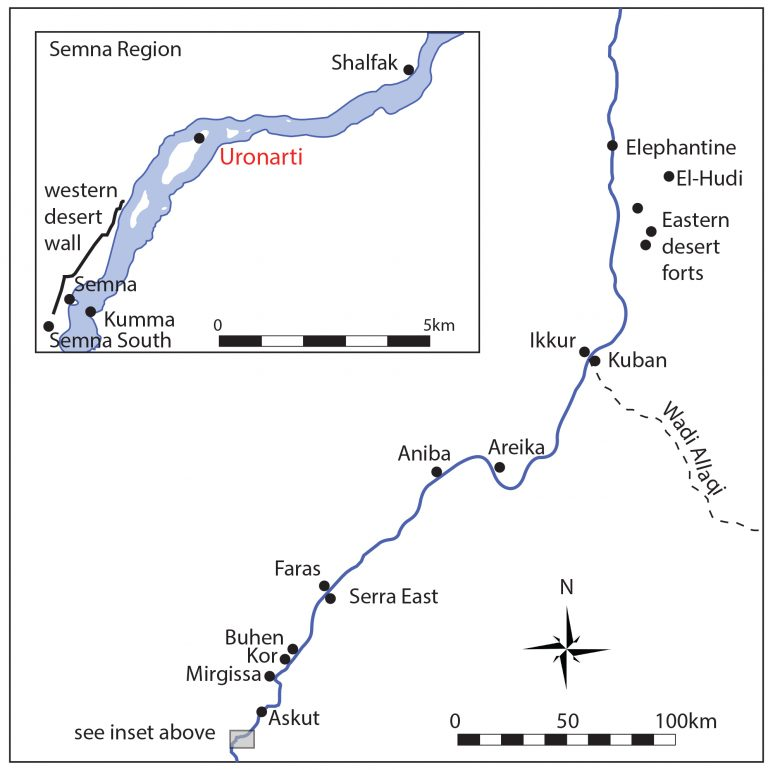 Fortifikačné systémy
Buhen 
Mirgissa
Uronarti
Migdol –Medined Habu
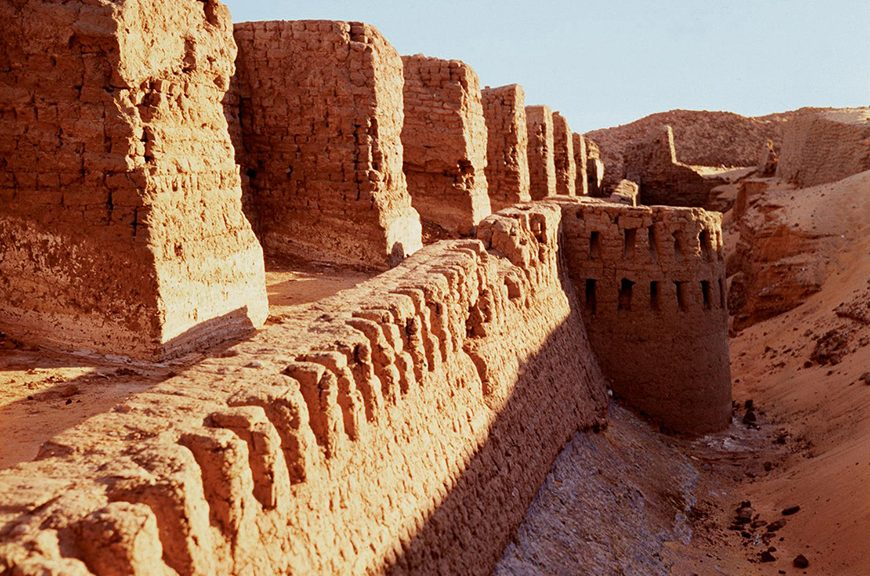 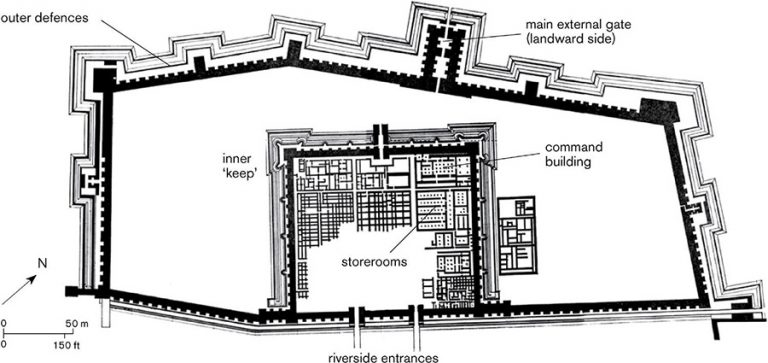 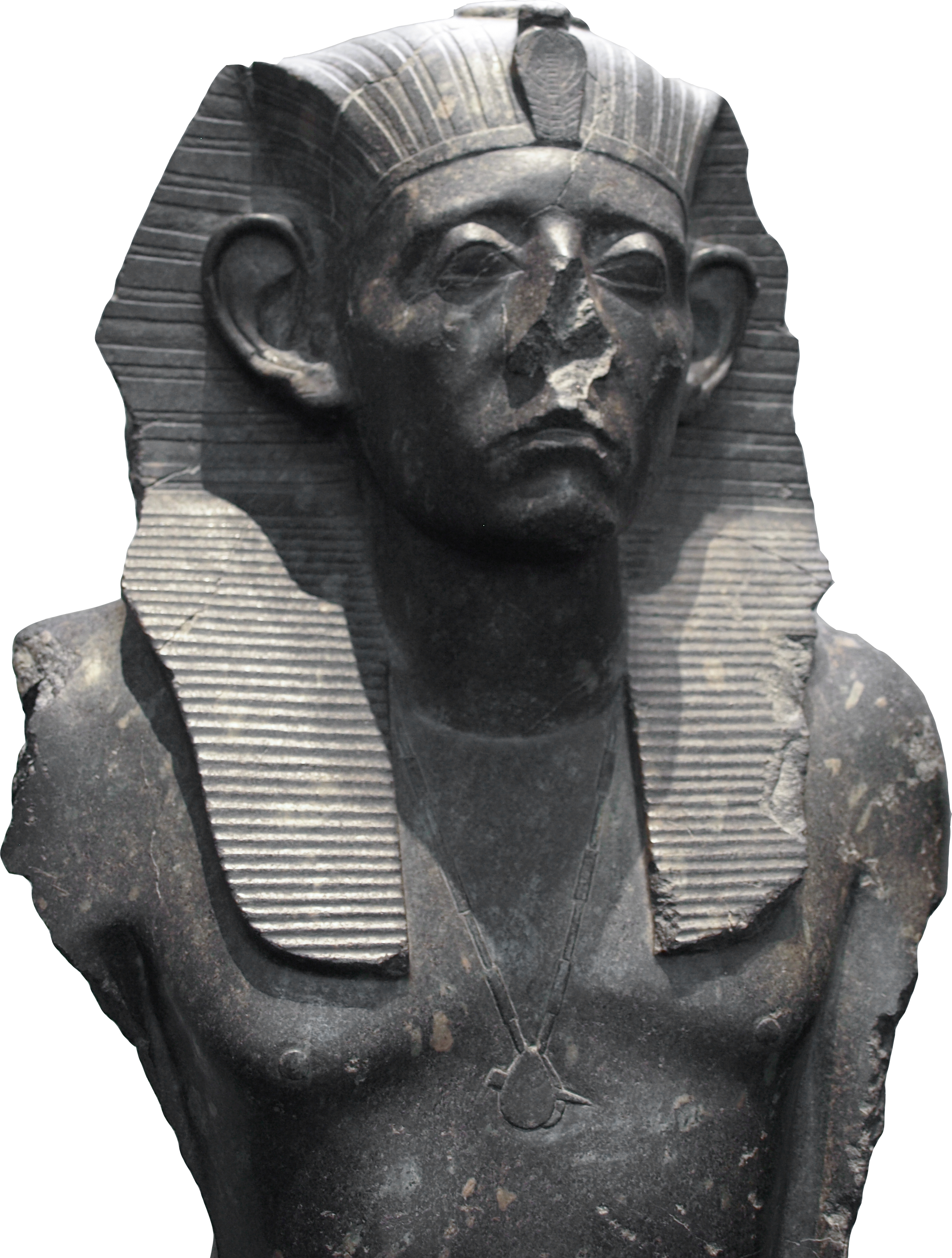 Vojenské ťaženia
Mentuhotep II. a III. výboje na Sinaj, Asuán, Libye a Puntu
Amenemhet I. a Senusret III. – najvýznamnejší dobyvatelia a budovatelia pevností. 
Senusret až 4 výpravy na Sinaj
Pohýksoska doba, Nová ríša (1550 – 1069 př.n.l.)
Zdokonalenie zbraní
Zmena bojovej taktiky
Zmena organizácie armády – Haremhebov edikt – Armáda Horného a Dolného Egypta – Divízie – 20 oddielov v jednej divízii - jeden oddiel 250 mužov z 5 čát po 50 mužov
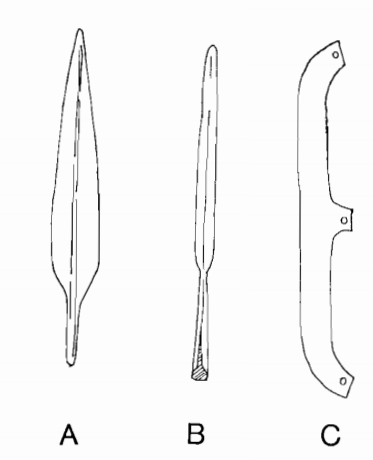 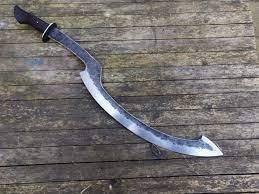 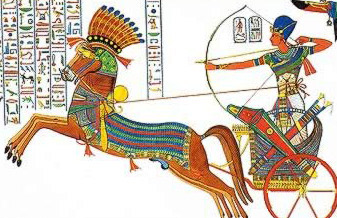 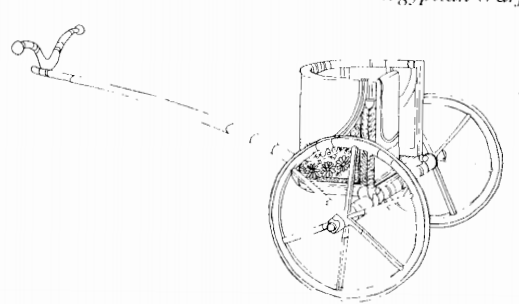 Vojnové vozy
Vojnové vozy - prevzali od Hyksósov, wrrt alebo mrkbt
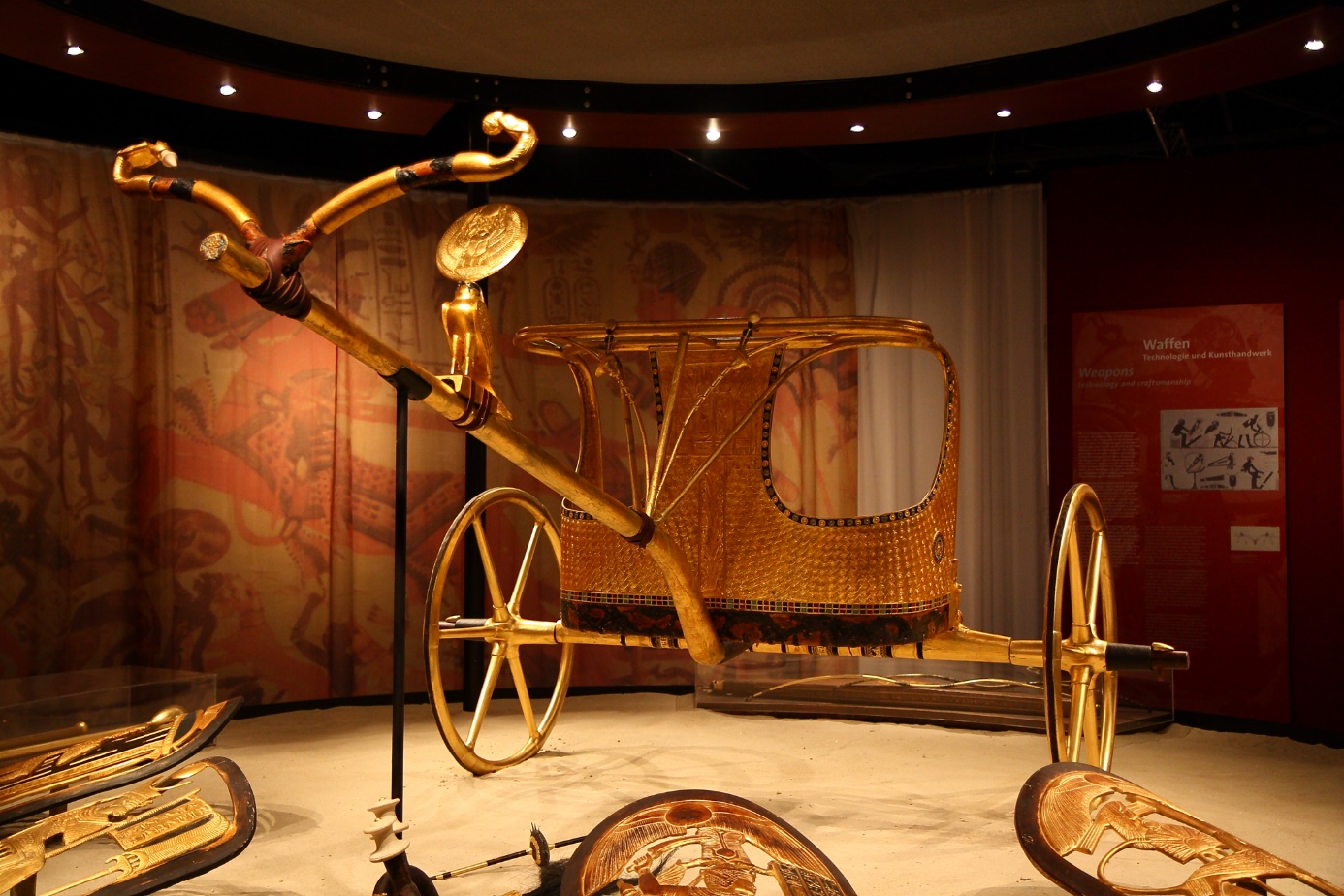 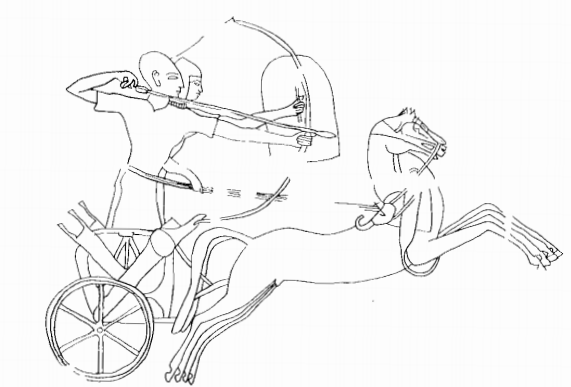 Vojenské ťaženia
Ahmose – pokus ovládnuť Núbiu 
Amenhotep I – dobýja po II. katarakt
Thutmose I – Ázia, na severe dochádza až po hranice ríše Mitanny
Amenhotep II.III.IV a Thutmose viac orientovaní na vnútrnú politiku. 

Boj mocností o Sýro-Palestínu:
Megido
Kádeš
Megido (1457 pr.n.l.)
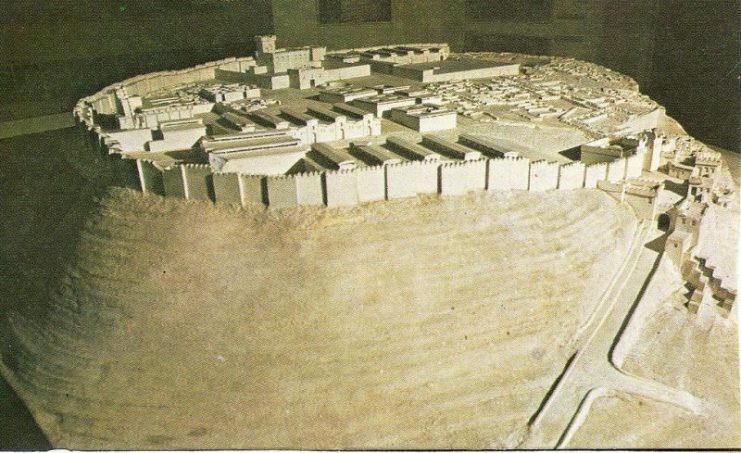 Ťaženie Thutmósa III.
Vzbura sýrských miest pod vplyvom ríše Mitanny
Obliehanie mesta – 7 mesiacov
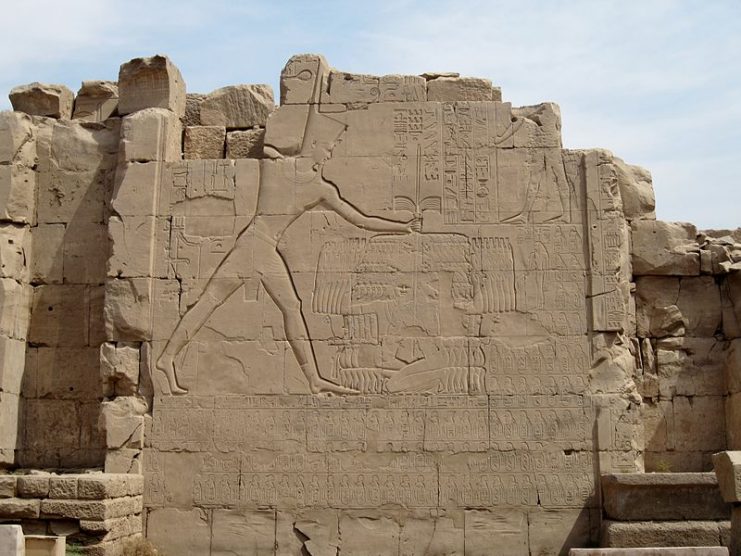 Kádeš (1274 pr.n.l)
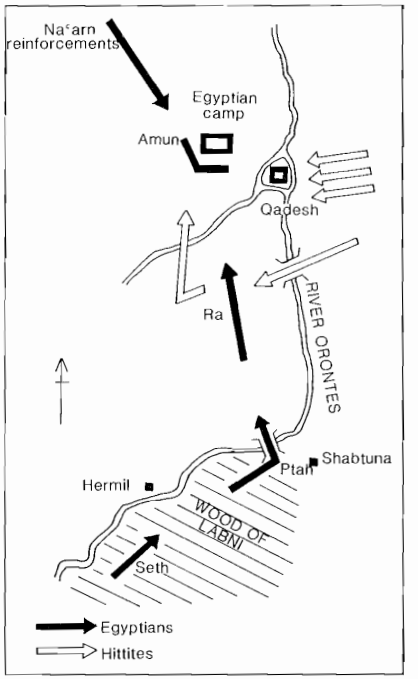 Ramesse II  x Muvatališ II
Dobytie Amurru
Nerozhodný výsledok
Prímerie
Neskor mierová zmluva s Chatušillišom III. (1259 pr.n.l.)
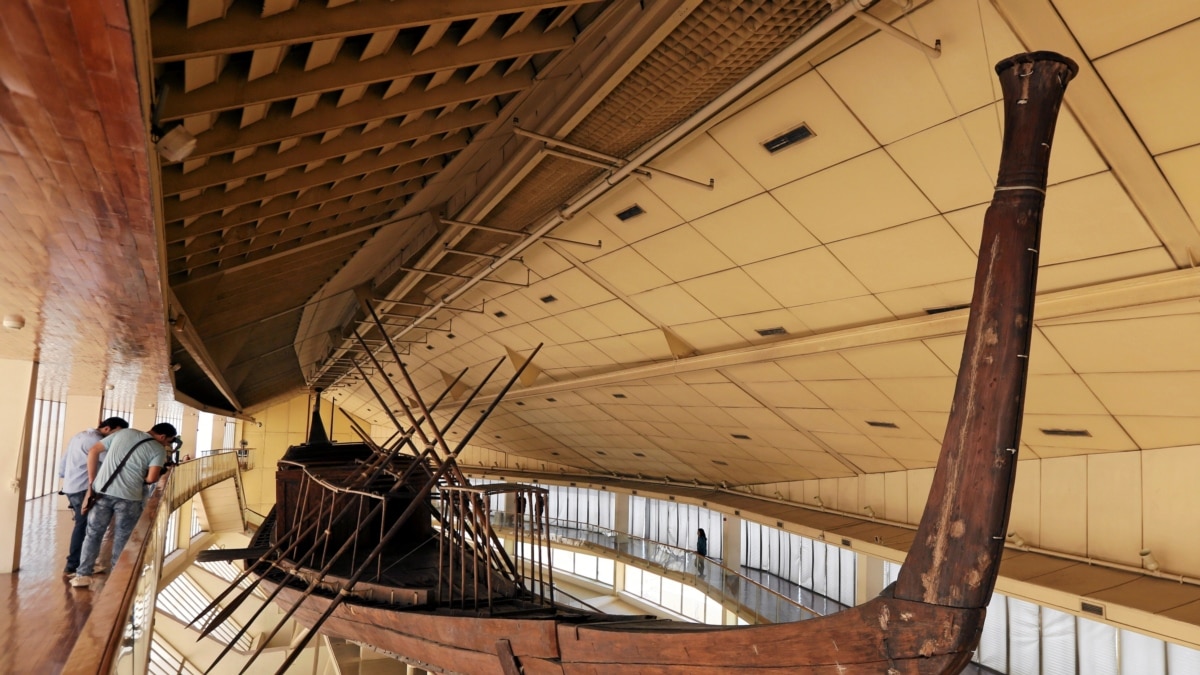 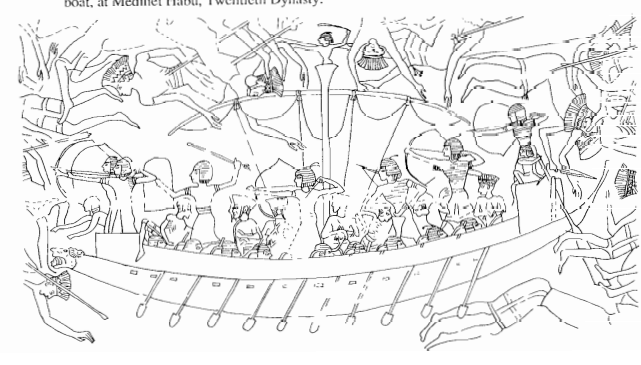